Annex 1: Smart Distribution Utility Roadmap (SDUR)
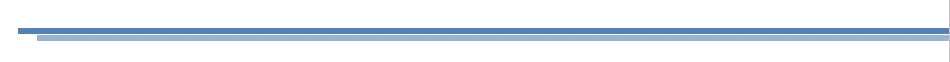 Level 0
Consider SG Plans and Program
Level 2
Efficiency
Level 1
Safety / Reliability
Level 4
Optimization
Smart Grid
Vision
Level 3
Flexibility/Sustainability
Physical Network Transformation
SCADA-Ready Reclosers
Sectionalizers
Load Break Switches
Fault Locators
SCADA System
Remote Feeder Lines 
Remote Substation
Pilot Implementation of Geographic Information System (GIS)
Distribution and Substation Automation
Advanced Distribution  Management System (ADMS)
Fault Location, Isolation, and Service Restoration (FLISR)
Integrated Volt-Var Optimization (IVVO)
Full implementation of GIS
Remote voltage regulators, and capacitor banks
Implementation of Distribution Management System (DMS)
Outage Management System (OMS)
Mobile Workforce Management System (MWMS)
Self-healing Grid
Full RCOA, RPS, GEOP and Net Metering Implementation
Full Customer Choice
Demand Response
Peak Load Management
Virtual Power Plants
Optimized ESS, EMS and DER Management System
Smart Homes and Cities
Full Distribution Automation
Full Substation Automation
Islanding
Manually-operated Distribution Network System
Planning / Pre-deployment Stage for Advanced Metering Infrastructure (AMI) 
Automated Meter Reading (AMR)
Pilot Implementation for AMI
Smart Meters
Data Management System
Data Center and Server
Scaling-up AMI deployments
Full deployment of AMI
Integration of Energy Storage System (ESS) and Electric Vehicle (EV) Charging Station
Distributed Energy Resources Integration and Energy Management Systems
Consumer Empowerment* 
Interoperability and Cybersecurity
Telecommunications infrastructure
Content
*Continuous program/s of Distribution Utilities aimed to engage active participation of customers educating and informing the benefits of Smart Grid